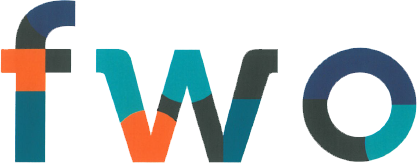 Summary of parallel model version used for results 16/04/2025
[Speaker Notes: ²]
Disclaimer:In order to keep the description relatively a few details are not explicitly stated. (For instance formula’s used for determining the coulomb logartihm for upstream conditions, macroscopic cross-section formula’s, ...). In case more details are desired please contact me via: olivier.renders@kuleuven.be
2
TME - TFE
Parallel model: connection zone (CZ) overview
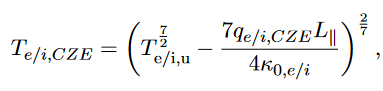 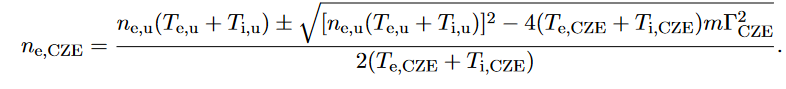 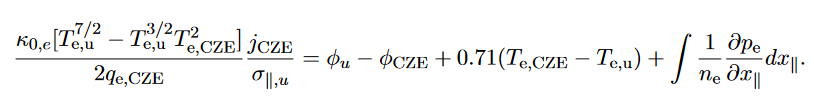 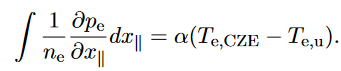 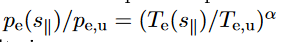 3
TME - TFE
Parallel model: ionization zone: balances and plasma quantities at the SE
To determine the temperature drop over the zone, we assumed that it can be approximated by the gradient at the CZE:

Plasma density via momentum conservation (even in presence of modeled CX-reactions we didn’t account for momentum losses, partly as momentum formulation is ‘least developed’ / has already its flaws )
Potential at the SE, from Ohm’s law but here neglecting resistivity due to assumption of small length of izZone:

Sonic outflow is assumed
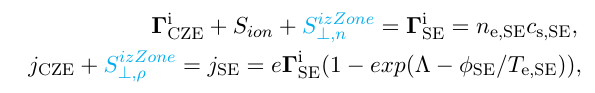 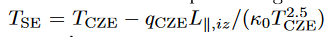 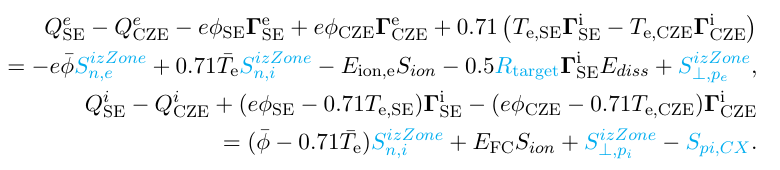 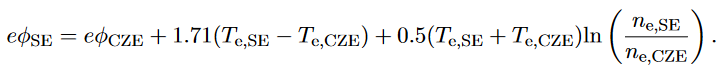 4
TME - TFE
Parallel model: ionization zone: sheath-condition (& perpendicular sources)
Sheath-condition
Sonic outflow of ions
Current-relation with underlimit (if underlimit active it prints a warning in output)


Ion sheath heat transmission factor of 2,5

Electron sheath heat-transmission factor, with underlimit to have implied conductive heat-flux >= 0
(Perpendicular sources)
To have some ‘continuity’ in picture, i included perpendicular sources also in izZone, modeled as:



And for the energy source, for the we assume they carry 2,5 * mean-temperature.
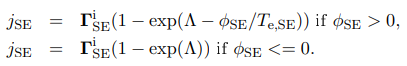 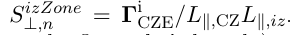 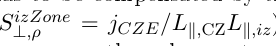 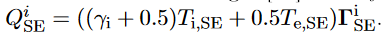 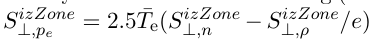 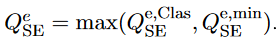 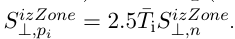 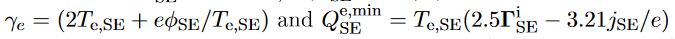 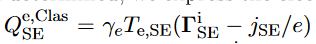 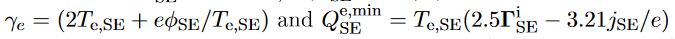 5
TME - TFE
Parallel model: ionization zone: neutral sources (I)
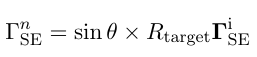 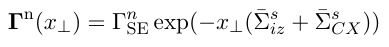 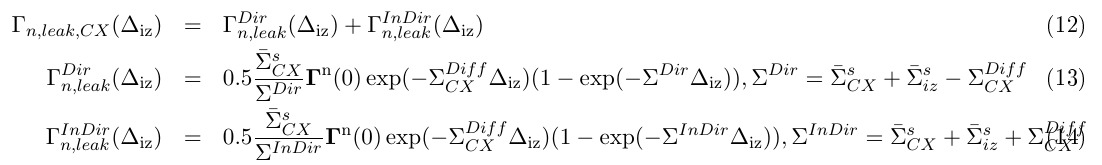 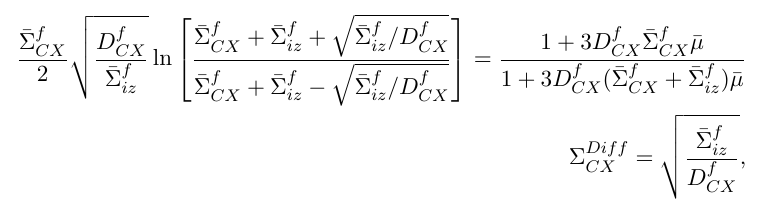 6
TME - TFE
Parallel model: ionization zone: neutral sources (II)
Hence, the ionization particle source is given by:

And the ion energy sink is given by: (due to assumption of strong coupling between the ions and neutrals)

(0 since we don’t treat momentum losses)

This introduces an energy sink for the electrons, which depending on the value of the energyloss can account for the dissociation energy (as I have done for these simulations)


For ions also FC-energy is introduced by an iz-reaction
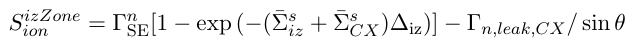 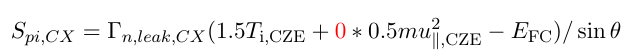 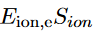 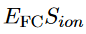 7
TME - TFE
Parallel model: ionization zone:Note evalation of flux-surface recycling coefficient
8
TME - TFE